Polynomials
A monomial is a number, a variable, or a product of numbers and variables with whole-number exponents.
Un monomio es un número, una variable o un producto de números y variables con exponentes de números enteros.
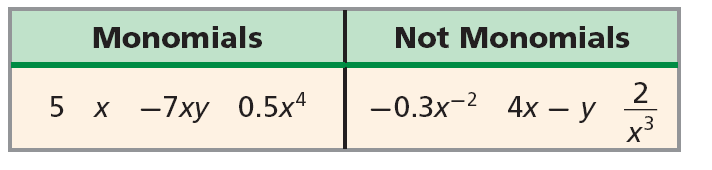 The degree of a monomial is the sum of the exponents of the variables. A constant has degree 0.
El grado de un monomio es la suma de los exponentes de las variables. Una constante tiene grado 0.
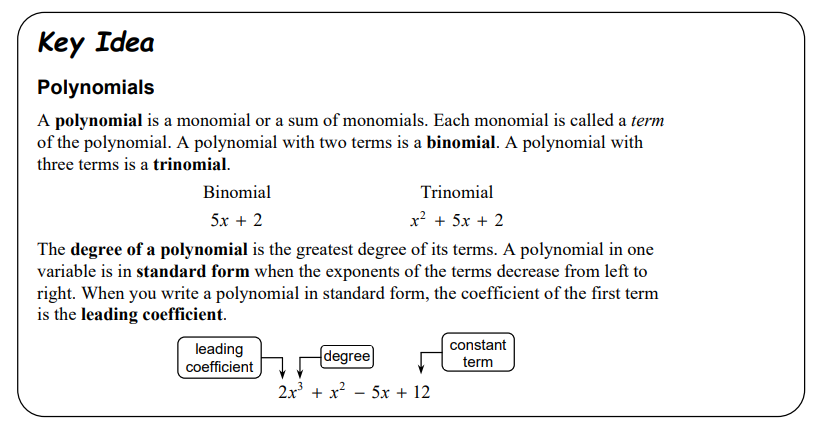